MO SW-PBS Award of Excellence
2024
Purpose
Promote SW-PBS systems and practices
Reinforce staff efforts
Feedback/improvement loop
Identify model demonstration sites
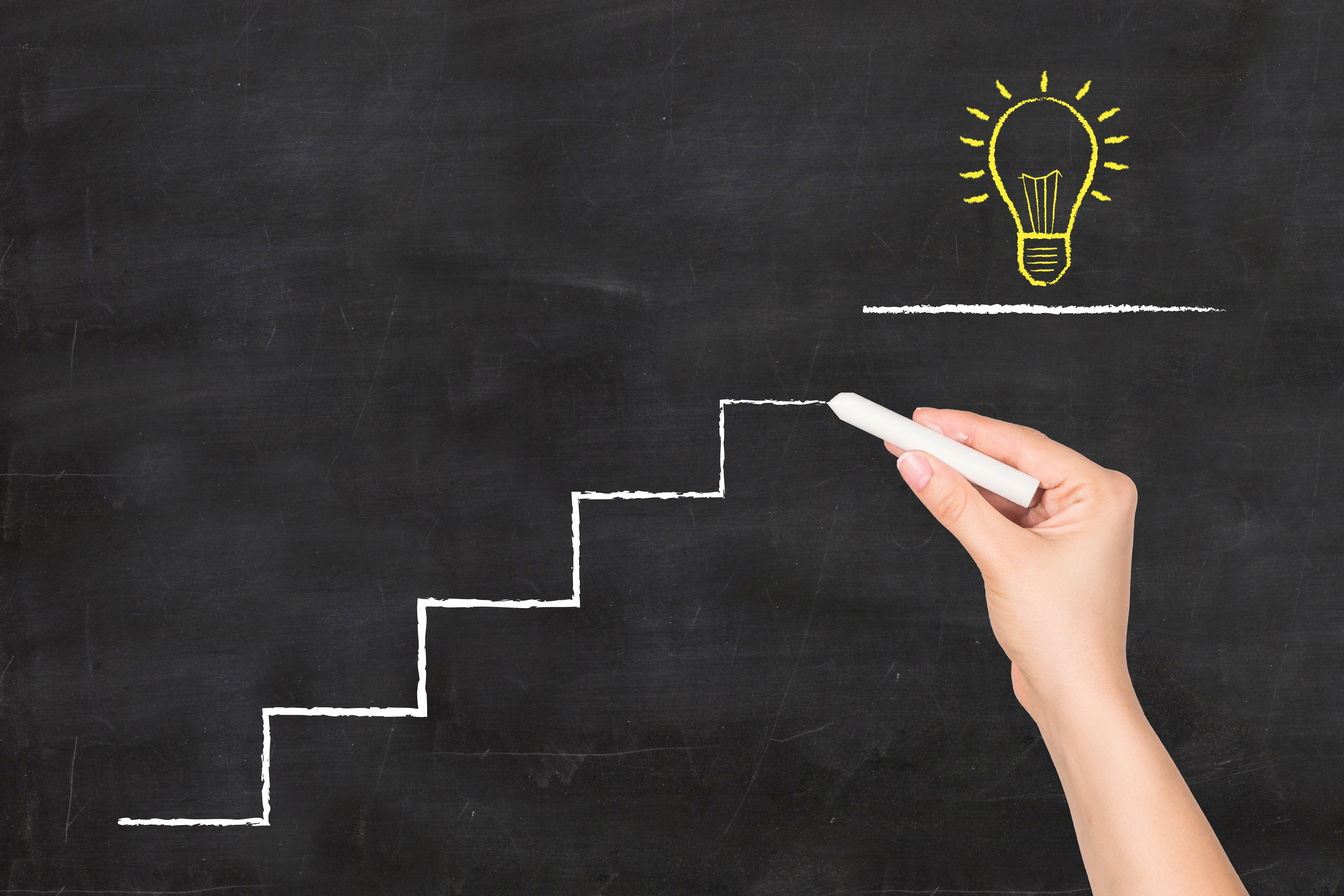 [Speaker Notes: The MO SW-PBS Award of Excellence was developed to achieve four purposes:
promote an evidence-based, systems approach that improves outcomes for students.
reinforce staff efforts in implementing SW-PBS.
provide a continuous feedback loop to improve SW-PBS implementation.
identify exemplary schools serving all age and demographic groups to serve as model demonstration sites.]
New for 2024!
Rebrand
Tier 1 Award of Excellence
Tier 2 Award of Excellence
Tier 3 Award of Excellence
Building Walk (required for all awards; TFI walkthrough)
Administrator and/or Team Member Interview
Tier 1 Narrative
Tier 2 Narrative
[Speaker Notes: New for 2024: 
The MO SW-PBS Award of Excellence is undergoing a rebrand:
We are moving away from Bronze, Silver, and Gold, as this implies a hierarchy.

Instead, we are rebranding the awards to the following:
Tier 1 Award of Excellence
Tier 2 Award of Excellence
Tier 3 Award of Excellence

In addition, we are eliminating the Tier 1 and Tier 2 narratives in favor of a combination building walk/Administrator and/Team member interview. The intentions behind this decision are four-fold:
Narratives basically assess one individual’s ability to write
It gets consultants into the buildings
It provides consultants the information and opportunity to provide feedback
It decreases the length and time requirements for completing the recognition application]
Criteria and Instructions for Application
Awards
Tier 3
Tier 1 Award of Excellence: Exemplary implementation of Tier 1

Tier 2 Award of Excellence: Exemplary implementation of Tiers 1 and 2

Tier 3 Award of Excellence: Exemplary implementation of Tiers 1, 2, and 3

10-Year Recognition
Tier 2
Tier 1
Image adapted from PBISApps
[Speaker Notes: There are three levels of awards for the MO SW-PBS Award of Excellence. These awards are hierarchical in the sense that they describe the number of tiers at which a school is implementing. However, they are not necessarily hierarchical in terms of the quality of implementation. For example, a school that earns the Tier 3 award must demonstrate exemplary implementation at all three tiers. But it is possible that a school that earns Tier 1 is implementing Tier 1 at a higher level of quality than the school that earned Tier 3! This is important because it illustrates that earning Tier 1 does not mean the school is not as good as the schools that earn Tier 2 and Tier 3. It only means that this school is implementing at a high level at Tier 1.

In addition to the three recognition levels, MO SW-PBS acknowledges schools that are able to sustain SW-PBS implementation by recognizing schools that have earned the Award of Excellence ten times. Schools that have earned the Award of Excellence 10 times receive a 10-year recognition banner on their tenth year. These ten years do not need to be consecutive.]
Criteria and Instructions for Application
Tier 3
Tier 2
Tier 1
Adapted from PBISApps 2022
[Speaker Notes: This diagram, adapted from PBISApps, describes how the Award of Excellence School Recognition criteria works.
1st, you can think of it through the lens of multi-tiered systems of support: the Tier 1 award includes the systems and practices that schools put in place for all students. The Tier 2 Award are those systems and practices put in place for some students, and the Tier 3 award is for those systems and practices that are put in place for a few students.

2nd, you can consider it through the lens of serviceable base-rate: Tier 1 systems must be  in place for schools to effectively implement at Tiers 2 and 3, and Tier 2 systems must be in place for schools to effectively implement at tier 3. This ensures that Tier 3 systems will not be overwhelmed by the number of students that would have responded to effective tier 1 and 2 programs, and that Tier 2 programs won’t be overwhelmed by the number of students who would have responded to effective implementation of tier 1.

3rd, you can consider it through the lens of Award of Excellence Criteria: teams that earn Tier 2 must demonstrate that Tier 1 is in place by meeting all Tier 1 level criteria, and teams that earn Tier 3, teams must demonstrate that they have effectively implemented Tiers 1 and 2 by demonstrating that they have met all Tier 1 and Tier 2 Criteria.]
Awards
Banner: First year recognition

Plaque: Every year, every level

10-Year Banner: 10th year of earning recognition
15-year certificate
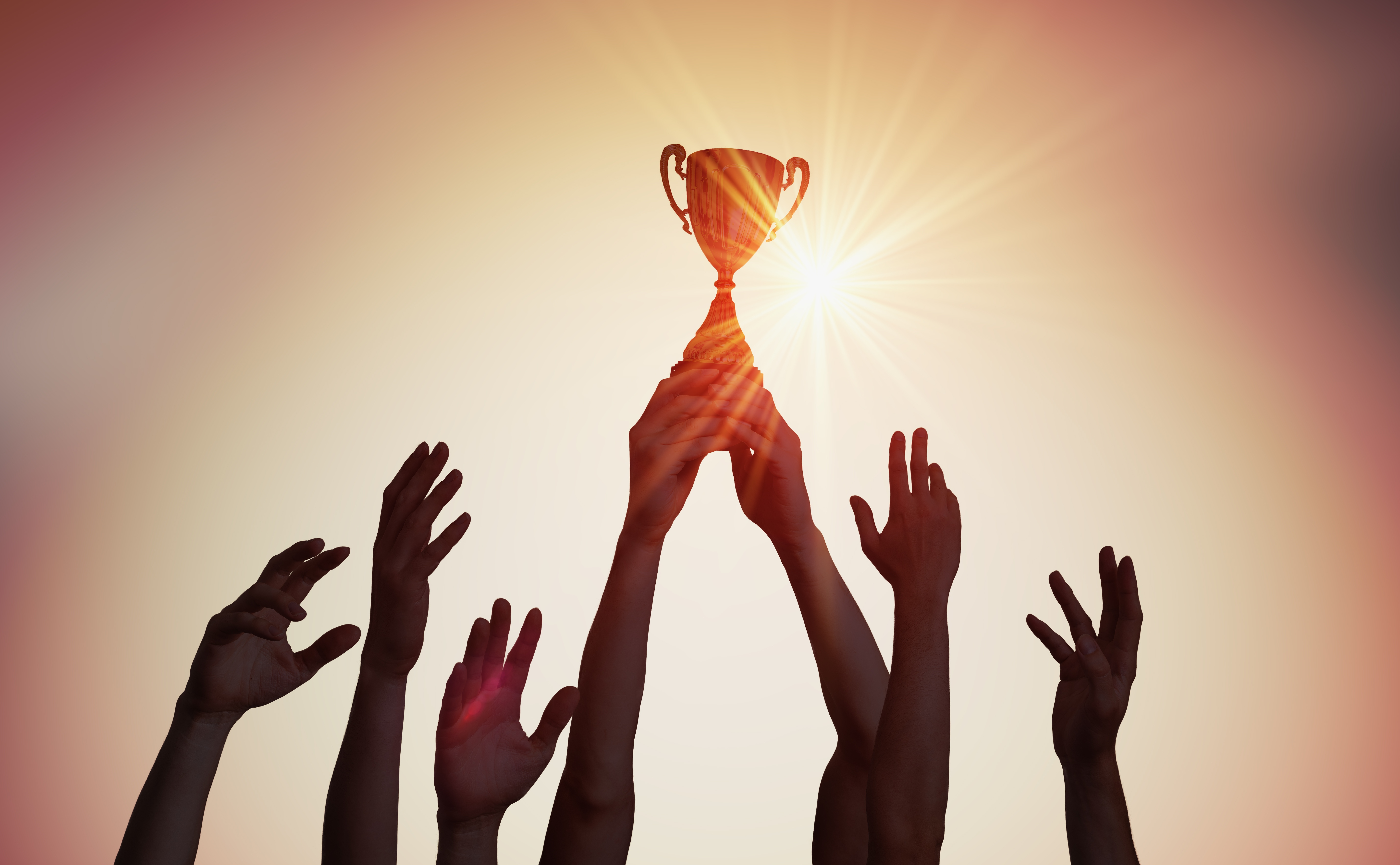 [Speaker Notes: Schools earning the Award of Excellence will receive a banner the first time they earn recognition, regardless the level. This banner is suitable for hanging outside or in the main hallway, 

Every school will receive a plaque every year that they earn recognition, and for every level.

Schools that earn recognition 10 times (does not need to be contiguous) earn a 10-year banner.

Finally, schools that earn recognition 15 years or more will receive a certificate]
Tier 1-Criteria
Meet all Tier 1 Award Impact and Implementation Criteria
Tier 1 (All)
[Speaker Notes: To earn Tier 1, schools must meet all Tier 1 level impact and implementation criteria. 

Impact criteria provides evidence that implementation is having positive outcomes for students.

Implementation criteria provides evidence that SW-PBS is implemented with a high degree of fidelity]
Tier 1-Impact
Demonstrate use of data to improve student outcomes. 
Action steps must align to/address the problem
Include pre and post implementation student outcomes (Admin and/or Team Member Interview)
One Solution Plan (or acceptable alternative) per quarter* 
Meets Tier 1 Artifacts Criteria
The above counts for one of these 

* Acceptable Alternative can be met by submitting a Big-5 report and team meeting minutes demonstrating how the team used a DBDM to improve outcomes for students.
[Speaker Notes: To demonstrate use of data to improve student outcomes, an administrator and/or team member describes in the interview how the team used behavioral student outcome data to select action steps that led to improved outcomes for students. The Solution Plan components or strategies selected must directly address either promoting the replacement behavior or discouraging the targeted unexpected behavior, and the team must demonstrate that student outcomes have improved! However, this can be for any behavioral outcome (attendance, ODRs, ISS, OSS, other). A team that does not use the DBDM/Solution plan may submit a big 5 report and team meeting minutes with an action plan that aligns with the problem they are trying to solve and demonstrates how the team used data to improve outcomes for students. Again, the plan must positively impact students. 

In addition, teams are expected to submit one solution plan or acceptable alternative per quarter. These Solution Plans show that the team is using data to solve problems, although they do not have to result in improved outcomes. Alternatively, teams may submit a Big 5 data report and team meeting minutes that show that the team used data to solve problems. These quarterly Solution Plan or Big-5 data/team meeting minute submissions must meet the criteria outlined in the Tier 1 Artifacts Rubric.]
Tier 1-Impact
All Tier 1 schools must submit Triangle Data
The total number of students enrolled
The number of students with 0-1 ODRs
The number of students with 2-5 ODRs
The number of students with 6 or more ODRs
[Speaker Notes: We are asking that all schools that apply for recognition submit triangle data up to the date of their application. Triangle data includes:
The number of students enrolled
The number of students with 0-1 ODRs
The number of students with 2-5 ODRs
The number of students with 6 or more ODRs]
Tier 1-Impact (Climate)
≥ 80% of students grades 3-12 complete the SCS
-or-
≥ 80% of students grades 3-12 complete district selected climate survey
-or-
Schools that serve students below the 3rd grade may administer the staff or family SCS (≥ 80% of staff, ≥ 20% of families respond)
[Speaker Notes: The climate survey criteria is similar to that of 2022/2023.  Please note that a school that meets MSIP-6 climate survey criteria will meet MO SW-PBS Award of Excellence criteria. However, schools that meet MO SW-PBS recognition criteria may not meet MSIP-6 climate requirements.]
Tier 1-Implementation
Complete the Tier 1 scale of the TFI, and score ≥ 70% (includes external walkthrough)
≥ 80% of certified staff complete the SAS 3.0, and score ≥ 70% on the SW & CR sections*.



*SAS 4.0 is new this year; SW and CR = Tier 1 (questions and scoring are the same as the SAS 3.0)
[Speaker Notes: In addition to measuring the impact of SW-PBS implementation on students, schools are also expected to demonstrate that they are implementing SW-PBS with fidelity. For Tier 1, this means completing the Tier 1 scale of the TFI and scoring at least 70%. An external walkthrough is required and will be included as part of the Building Walk and Interview. Consultants are required to conduct the building walk and may conduct it at any time during the school year. We encourage district coaches to participate in the building walk and interview.

In addition, at least 80% of certified staff are expected to complete the SAS 4.0, and score at or greater than 70% in the Schoolwide and Classroom Sections. Please note that while the SAS 4.0 is new this year, the questions and scoring for the Schoolwide and Classroom sections are the same as that of the SAS 3.0, and therefore the criteria for these two sections remains unchanged. If anything, it should be a little easier to meet criteria in 2023-2024, since schools are no longer expected to score ≥ 70% on the Non-classroom section.]
Tier 1-Implementation
Score ≥ 80% on the Tier 1 Rubric, with no 0’s (see next slide)
Tier 1 Action Plan
Staff Communication
Family Communication
Solution Plan or Tier 1 Team Minutes & Big 5 ODR Report (x3)
Matrix
Social Skills Lessons
Year-long Social Skills Teaching Schedule
Encouragement System
Discouragement System
[Speaker Notes: In addition, teams demonstrate that they have good systems in place by submitting Tier 1 artifacts and scoring at least 80% with no zero scores for each item.]
Important!
As of the 2023 school year, any artifact that met criteria need not be resubmitted unless one or more of the following conditions exist:

The artifact changed from one year to the next
The lead administrator changed
The PBIS Leadership Team had ≥  50% turnover
Staff experienced ≥ 25% turnover
[Speaker Notes: As of the 2023 school year, any artifact that has been submitted and has met criteria need not be resubmitted unless one of the following conditions exist:

The artifact changed from one year to the next
The lead administrator changed
The PBIS Leadership Team had ≥  50% turnover
Staff experienced ≥ 25% turnover

Consultants will keep Tier 1 single point rubric feedback and Tier 1 artifacts rubrics with the school’s folder to demonstrate the feedback provided to the team, and evidence that the criteria was met. Consultants will review the artifacts every year to ensure that none of the above conditions were met and will annually mark that the artifacts have been submitted and meet criteria.]
Tier 1-Implementation
Complete the Tier 1 Narrative, and score ≥ 80% on the Tier 1 Narrative Scoring Rubric

Tier 1 Narrative: Describe your Tier 1 Universal SW-PBS systems and practices around teaching expected behavior, reinforcing expected behavior, correcting unexpected behavior, and classroom implementation. A practice generally describes something you do with students (i.e., providing reinforcement). A system is generally something you do to support adults in implementing the practices (i.e., providing staff with instructions how to provide students with reinforcement). Include examples, descriptions or information that makes your systems and practices unique.
[Speaker Notes: New for this year, the Tier 1 Narrative will no longer be required.]
Tier 1-Implementation
Building Walk and Administrator and/or Team Member Interview
Students know expectations
Students are recognized
Teachers know the expectations
Teachers have taught expectations
Teachers have recognized students
Expectations and rules are posted (at least 5 locations)
Demonstrate use of data
Identify unique features
[Speaker Notes: New for this year, we will replace the Tier 1 and Tier 2 narratives with a building walk combined with an administrator and/or team member interview. The building walk is essentially the TFI walkthrough. The interview focuses on use of data and,. If applicable, Tier 2 decision rules and processes. For this year, the Tier 3 Award will continue to]
Tier 2 Criteria
Meet all criteria for the Tier 1 Award
Meet the impact and implementation criteria for Tier 2
Tier 2 (Some)
Tier 1 (All)
[Speaker Notes: As mentioned earlier, to earn Tier 2, the school must demonstrate that they have strong Tier 1 systems by meeting all Tier 1 criteria, as well as the Tier 2 impact and implementation criteria.]
Tier 2-Impact
Intervention Outcome Data
Number of students participating
Number of students demonstrating a positive response to the intervention
Number of students that graduated from the intervention
Number of students requiring more intensive supports complete
[Speaker Notes: To earn Tier 2, the successful applicant must demonstrate that they are monitoring the impact of their Tier 2 Interventions on students. This data informs the team whether they are approaching their serviceable base-rate, and whether students are responding to the intervention. Tier 2 Interventions must be evidence-based standard protocol interventions approved by and trained on by MO SW-PBS. These include:
Check & Connect
Check-in/Check-out
Social Skills Intervention Groups
Self-Monitoring
And First Step Next.

Please note that MO SW-PBS no longer trains in Check & Cionnect or First Step Next]
Tier 2-Implementation
Complete the Tier 2 scale of the TFI
Submit a current Tier 2 Action Plan
Score ≥ 80% with no 0’s in any section for two Tier 2 targeted standard protocol Interventions on the Intervention Essential Features (see next slide)
[Speaker Notes: To demonstrate implementation fidelity, the applicant mut complete the Tier 2 scale of the TFI. At this time, there is no minimum criteria. 

In addition, the team must submit a current Tier 2 action plan. This action plan can be any action plan format, so long as it addresses Tier 2 systems and practice.

Finally, the team must submit an Intervention Essential Features document for two MO SW-PBS approved standard protocol Tier 2 interventions. They must score at least 80% on the IEFs, with no 0 scores in any section. 

Note: Because the IEF is undergoing revision, we will continue to require a new IEF for the 2022-2023 school year.]
Continuing for 2024!
Schools that have met the IEF criteria last year DO NOT NEED TO RESUBMIT FOR THIS YEAR!
Exceptions to this policy:
Turnover of administration
25% staff turnover
50% Tier 2 Team turnover
The team has modified one or both IEFs
[Speaker Notes: Important: If a school has met the IEF criteria for the past two years (i.e., the school has earned Tier 2 in 2021 and 2022), they are not required to resubmit their IEFs in 2023! This rule will likely remain in place until such time as the IEF and associated criteria are revised, at which point we will revisit. 

Exceptions to this rule are if there was administrator turnover between 2021/2022 school year and the 2022/2023 school year; there was significant staff turnover of 25% or more; there was significant tier 2 team turnover of 50% or more, or the team has made modifications to either IEF. In these cases, teams are required to submit/resubmit the IEF(s).]
Tier 2-Implementation
Complete the Tier 2 Narrative, and score ≥ 80% on the Tier 2 Narrative Scoring Rubric

Tier 2 Narrative: Tell a data story describing how one of your Tier 2 interventions impacted one student (name redacted). Include:
Intervention description
Student identification (how the student was identified as a candidate for Tier 2 support)
Student data monitoring
Student response to the intervention
Any data-based plan modifications made throughout the school year
Whether the student continued the intervention, was graduated/faded, or was referred for a more intensive intervention, and the data decision rule that was met on which one of the described decisions was made.
[Speaker Notes: Tier 2 schools will no longer be required to complete the Tier 2 Narrative.]
Tier 2 Implementation
Interview
Describe student identification
Describe decision rules for determining response to intervention (positive, questionable, and poor response; when to fade)
Describe process to fade
[Speaker Notes: Rather, we will collect vital information on Tier 2 implementation through the interview. The interview will gather information specifically related to decision rules the Tier 2 Team uses for student identification and determining the response to the intervention. In addition, the team will be asked to describe their process for fading students.]
Tier 3-Criteria
Meet all criteria for the Tier 1 Award
Meet all criteria for the Tier 2 Award
Meet all impact and implementation criteria for the Tier 3 Award
Tier 3 (Few)
Tier 2 (Some)
Tier 1 (All)
[Speaker Notes: As mentioned earlier, the successful Tier 3 applicant demonstrates that all three tiers are in place by meeting the Tier 1, Tier 2 and Tier 3 Award of Excellence criteria.

Please note: Except as it relates to Tier 1 and Tier 2 criteria, Tier 3 criteria remains unchanged for 2023-2024.]
Tier 3-Impact
Intervention Outcome Data (FBA/BIP)
Number of students participating
Number of students demonstrating a positive response to the intervention
Number of students that graduated from the intervention
Number of students requiring more intensive supports Complete
[Speaker Notes: As in the past, teams demonstrate that they are monitoring impact on students by reporting intervention outcome data on their Tier 3 interventions. Acceptable Tier 3 Interventions for MO SW-PBS schools is the FBA/BIP. The exception for this expectation is that schools trained or supported by the SSD may report on either Wrap-Around or Renew as an alternative to the FBA/BIP. 

As with Tier 2 Intervention Outcome Data, Tier 3 intervention outcome data provides information regarding whether the schools is meeting their serviceable base-rate, and whether the students are responding to the intervention.]
Tier 3-Implementation
Complete the Tier 3 scale of the TFI
Submit a current Tier 3 Action Plan
[Speaker Notes: The successful Tier 3 applicant demonstrate implementation fidelity by completing the Tier 3 scale of the TFI and submitting a Tier 3 Action Plan. At this time, there is no minimum score requirement for the TFI Tier 3 Scale.

The action plan can be any format, provided it is current and addresses Tier 3 systems and practices.]
Tier 3-Implementation
Submit a completed FBA/BIP (student name redacted), and score ≥80% with no 0’s in any section on the FBA/BIP Rubric

-or-

Complete the alternative FBA/BIP, and score ≥80% with no 0’s in any section on the FBA/BIP Rubric (See Appendix 7)
Include Triangle Data for Year to Date (Number of students with 0-1 ODRs, 2-5 ODRs, and 6 or more ODRs)
[Speaker Notes: Finally, the successful Tier 3 applicant demonstrates implementation fidelity by submitting a completed FBA/BIP for one student (with identifiable information redacted), and scores ≥80% with no 0’s in any section on the FBA/BIP Rubric.

Because in any given year some schools may not have a student who receives Tier 3 supports, schools may meet this expectation by submitting an alternative FBA/BIP. In this case, schools conduct an FBA and develop a plan on a student currently receiving Tier 2 supports (again, with name redacted).  Teams that choose this option must also submit a year-to-date triangle data report, to show that the school is adequately addressing the needs of all students at Tiers 1 and 2.]
Final Thoughts
Improve Implementation and Impact
Sustain Implementation and Impact
[Speaker Notes: We encourage all MO SW-PBS partner schools to engage in the MO SW-PBS Award of Excellence process. Schools in the early stages of implementation can benefit by providing descriptions of their SW-PBS implementation to regional consultants, who then provide feedback and coaching in an iterative cycle that improves implementation, and consequently has a positive impact on student outcomes.

Veteran schools can benefit from the annual reflection, review and renewal from going through the application and feedback process. Descriptive data of MO SW-PBS award of excellence schools suggests that sustaining high levels of implementation over time leads to improved outcomes for students. It is partly for this reason that we recently began honoring schools that have earned the Award of Excellence on ten separate occasions.]
More Information
Award of Excellence https://pbismissouri.org/recognition-application/

Regional Consultant contact info https://pbismissouri.org/personnel/
[Speaker Notes: If you would like more information about the MO SW-PBS Award of Excellence, you can visit the Award of excellence page of our website or contact your MO SW-PBS regional consultant.]